Underrepresented Groups in Illinois Higher Education
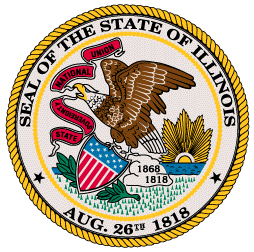 Illinois Board of Higher Education
2011 Annual Report
February 7, 2012

Presenters: 

Arthur Sutton, Deputy Director
Karen Helland, Acting Director of Research
Richard Tapia, Assistant Director
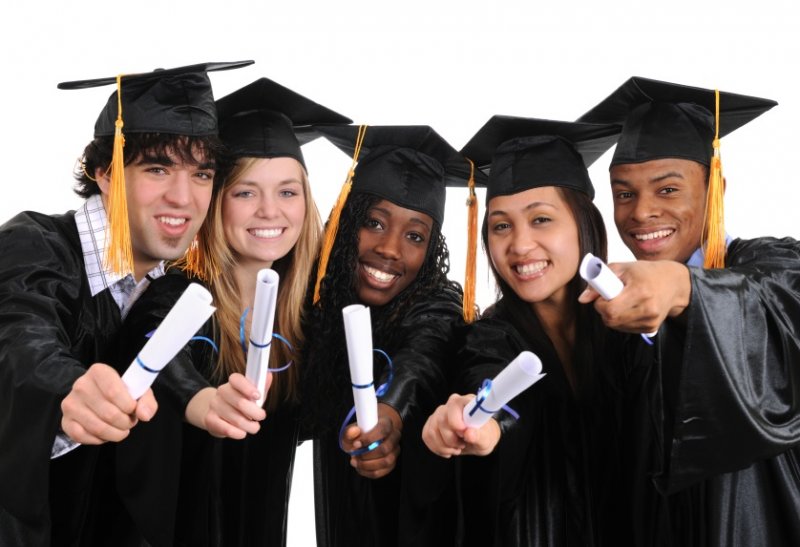 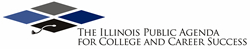 Underrepresented Groups in Illinois Higher Education: Introduction of Report
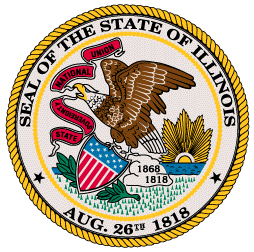 Overview

Purpose and Content
Statutorily Required (110 ILCS 205/9.16)
Annual Submission
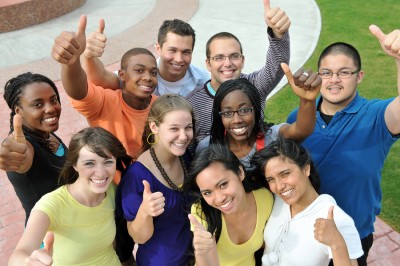 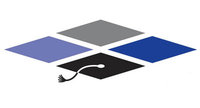 Underrepresented Groups in Illinois Higher Education: Data and Process
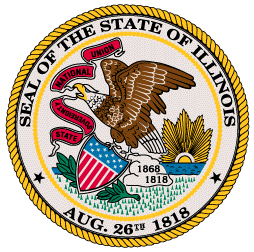 High School Graduates
   Enrollment in College
   Graduation from College
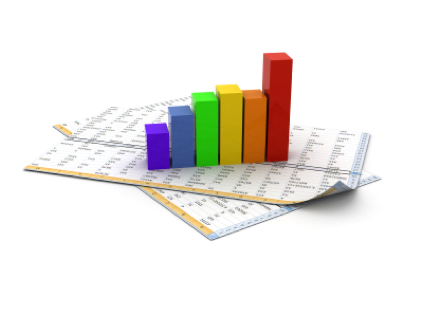 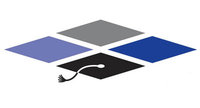 Underrepresented Groups in Illinois Higher Education: Educational Pipeline
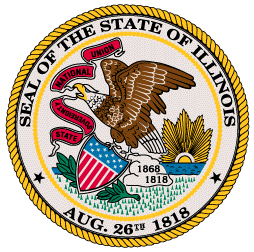 Participation 
   Commitment
   Achievement
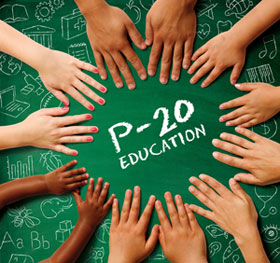 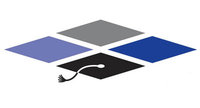 Underrepresented Groups in Illinois Higher Education: Response and Summary
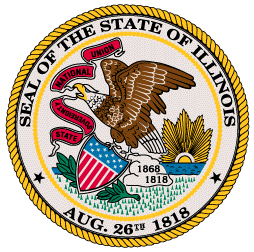 Summary 
and 
Conclusions
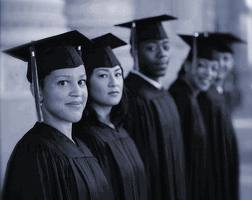 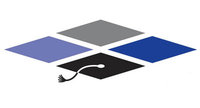